Presentación
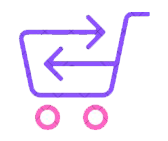 SYREMM
System Retail Management Mobile
(Sistema de gestión de venta móvil)
¿Quiénes somos?
¿Quiénes somos?
Comunicación Tecnológica Computacional es una compañía Informática que actualmente cuenta con aplicaciones técnicas y administrativas enfocadas a las necesidades que requiere la empresa.
Soluciones verticales
Soluciones verticales
SYREMM
SYREM es la solución de negocios para las empresas dedicadas a la venta y distribución de productos a detalle:

Venta de artículos
Tiempo aire electrónico
Inventarios
Compras
Administración de materiales

Clasificación por línea, sublínea, marca, presentación, fabricante y proveedor.
Materiales inventariables.
Manejo de piezas.
Manejo de refacciones.

Administración de existencias

Múltiples tiendas 
Manejo de Kardex
Inventarios Físicos

Inventarios

Movimientos de Compra
Movimientos de Traspaso entre almacenes
Movimientos de Trasferencias entre tiendas
Movimientos de Ajustes
Movimientos por Venta
Inventarios de Físicos
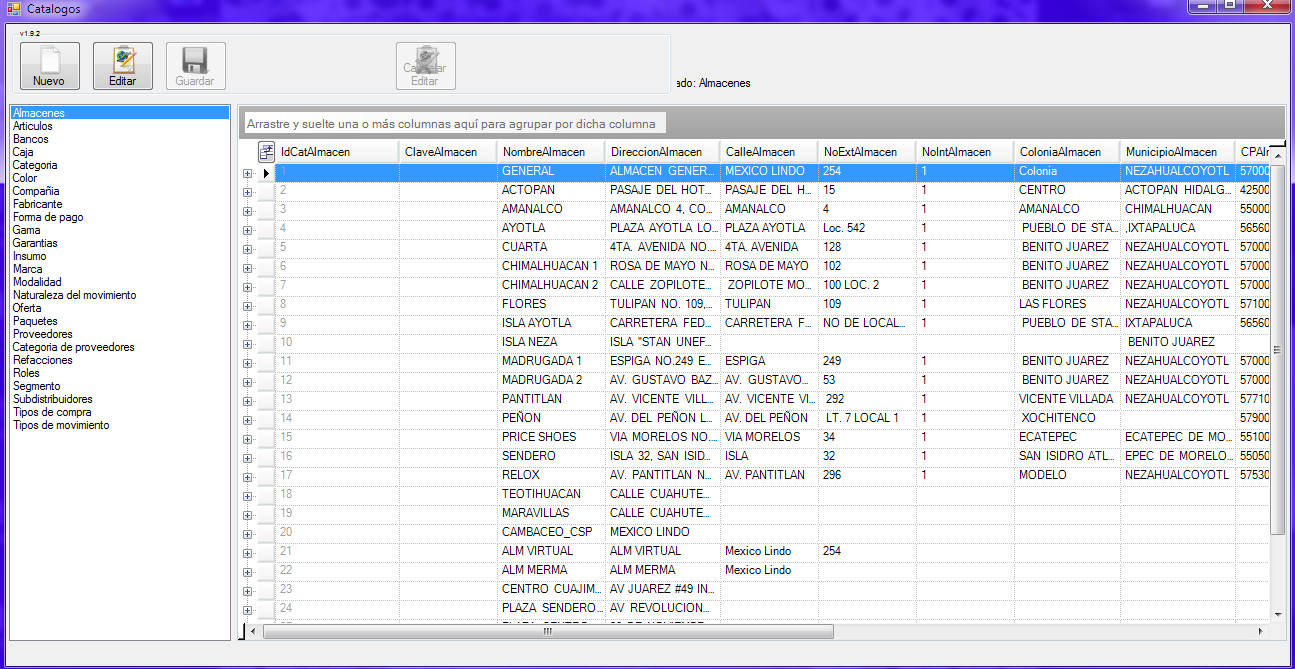 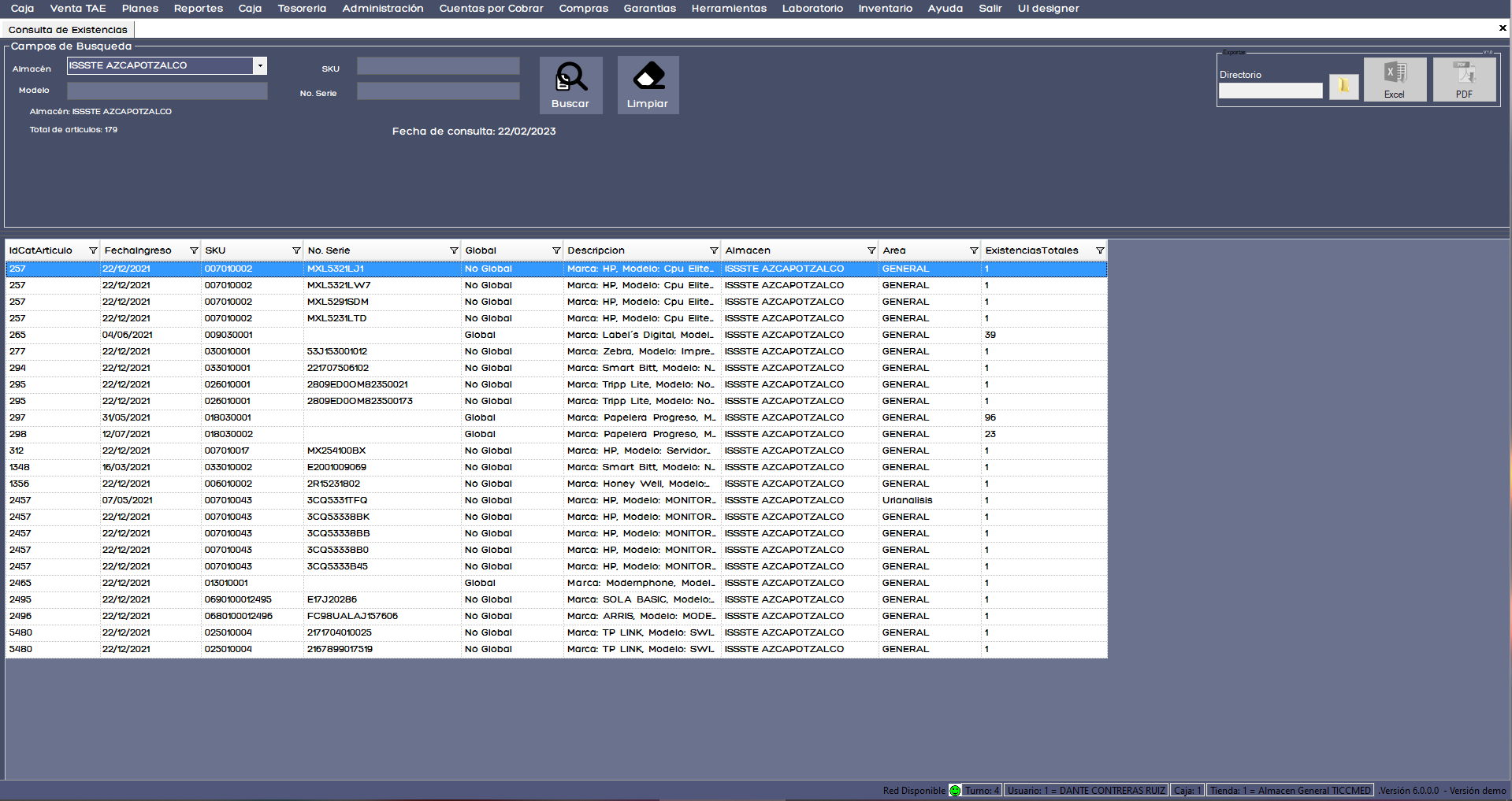 Administración y control de ingresos

Control de Turnos para cobro
Control de Monedas y Documentos

Cheques
Tarjetas
Vales
Efectivo

Retiros de Caja

1. Corte Parcial
2. Corte Total

  Administración de Clientes

Registro de Clientes.
Definición parámetros de crédito y facturación.
Listas de precios.
Descuentos y Promociones.
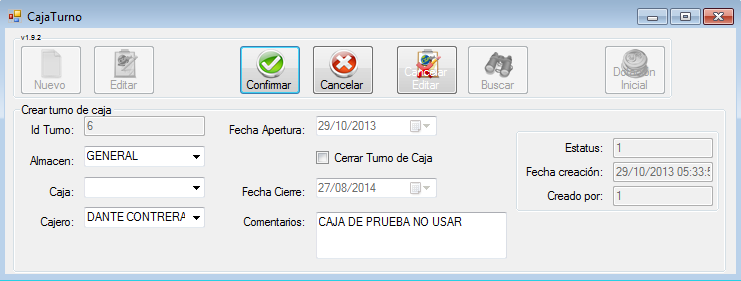 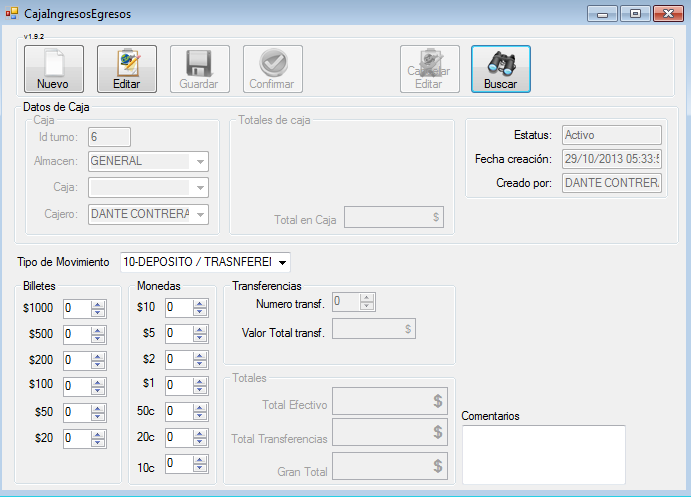 Ventas
Múltiples cajas por tienda y múltiples turnos por caja

Operación rápida y eficiente

Búsqueda rápida de cliente y producto

Cobro de la venta

Retiros de efectivo y de documentos

Impresión y reimpresión de ticket

Reportes de escritorio y web

 Power Bi

Dashboard personalizados
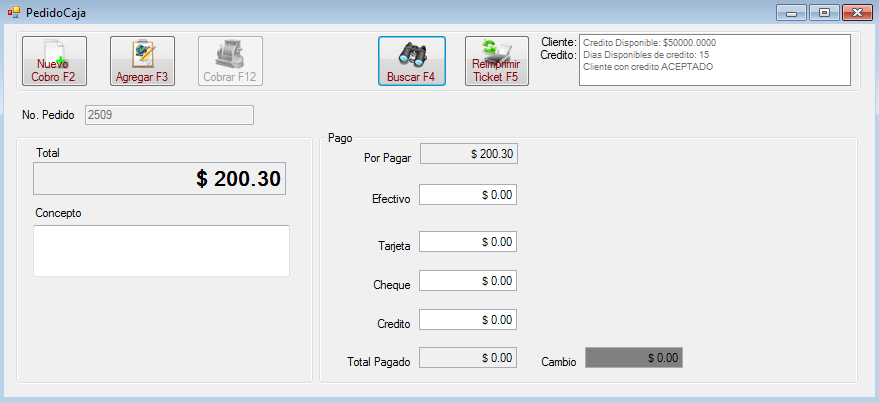 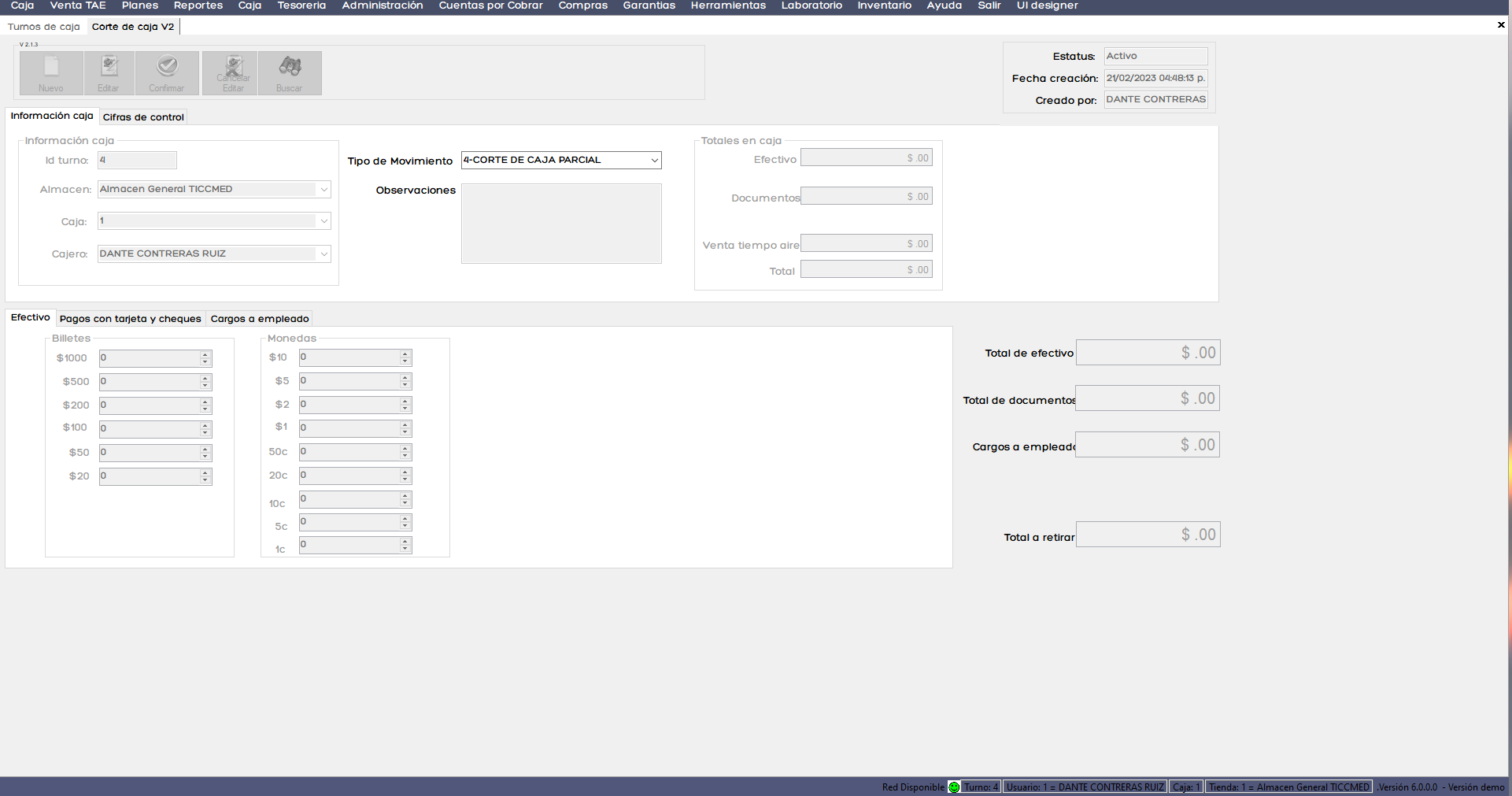 Laboratorio
Control de garantías.

Servicio de reparación de equipos celulares.

Flexeos de equipos celular

Cobro de reparación y flexeos

Impresión y reimpresión de ticket

Reportes de escritorio y web
Portabilidad
Control de portabilidad a diferentes compañías celulares móviles.

Control de portabilidad de chips a diferentes compañías móviles.

Ingreso de portabilidad de chips por ajuste de inventarios 

Reportes de escritorio y web.
Control de papeletas

Importación de archivo movistar
Reporte de pago de comisiones




Planes

Solicitudes de planes por cliente
Contratación de planes
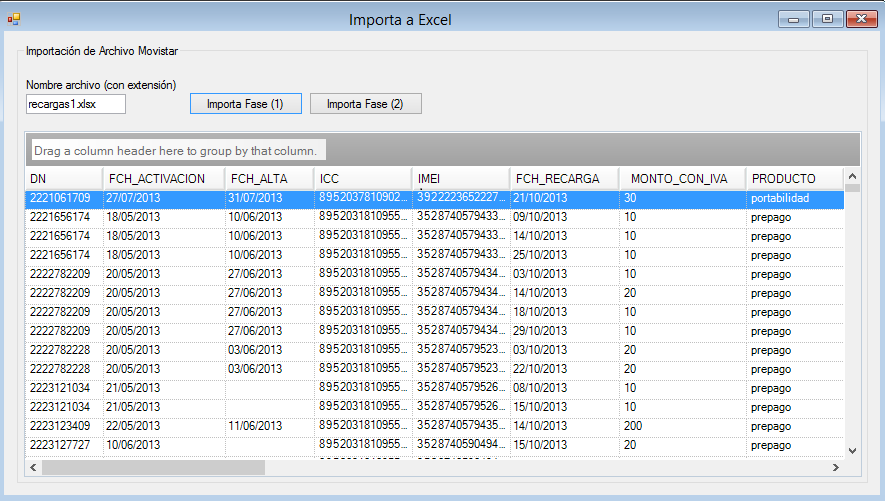 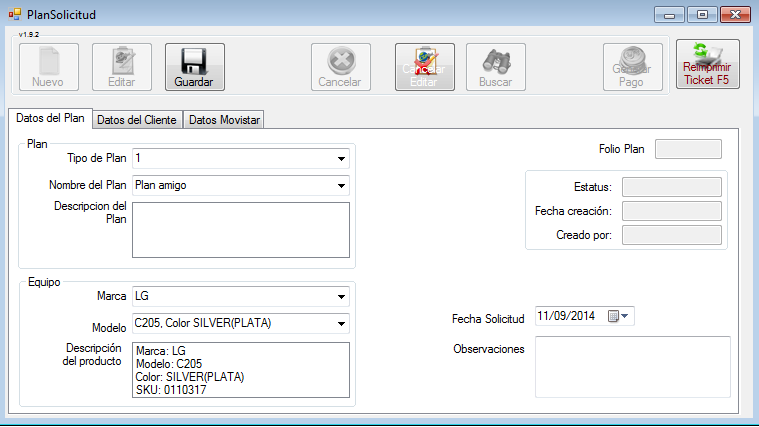 ¡GRACIAS!